Всероссийский конкурс «Профессиональный репортер»
«Мой профсоюз»
Муниципальное автономное дошкольное образовательное учреждение 
«Тяжинский детский сад №3 «Золотой ключик»
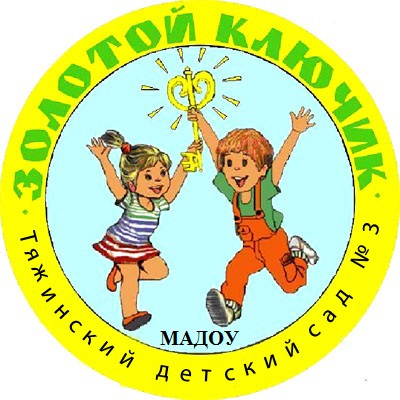 Знакомьтесь - это мы!
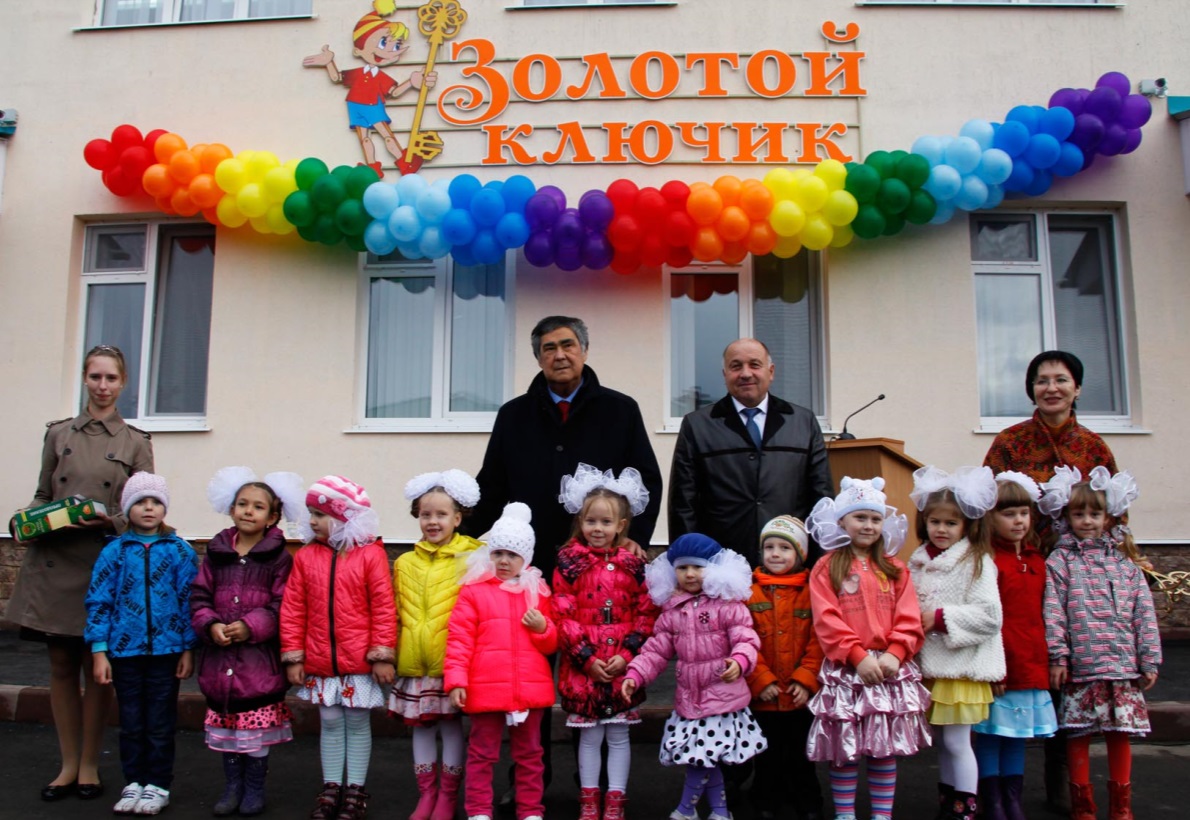 Деятельность первичной профсоюзной организации МАДОУ «Тяжинский детский сад №3 «Золотой ключик» опирается на нормативную базу, на законы и знания правовых норм.
Профком  выстраивает эффективную работу по защите социально-трудовых прав членов ПРОФСОЮЗА.
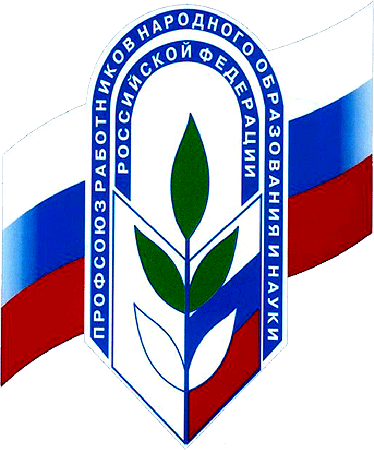 Нормативные документы
Федеральные законы:
 № 10 - ФЗ 12 января 1996 г. "О профессиональных союзах, их правах и гарантиях деятельности"
 
Постановления правительства РФ:
 № 2490-I - ФЗ от 11 марта 1996 г. "О коллективных договорах и соглашениях" с изменениями от 24 ноября 1995 г., 1 мая 1999 г., 30 декабря 2001 г., 29 июня 2204 г.
 
Локальные акты:
Коллективный договор МАДОУ «Тяжинский детский сад №3 «Золотой ключик» на 2016-2017-2018 годы от 22.12.2015 г.
 План работы первичной профсоюзной организации МАДОУ «Тяжинский детский сад №3 «Золотой ключик»  на 2017-2018 учебный год
Профсоюз - это важный демократический институт современного цивилизованного государства.Если мы хотим считать себя цивилизованными людьми, то мы должны признать не только право профсоюза на существование, но и насущную необходимость этой организации для осуществления защиты социально-трудовых интересов.
Руководитель организацииКараульнова Ольга Анатольевна
Если вдруг появятся проблемы
И сомнений давит тяжкий груз –
В справедливость веры не теряйте
И смелей вступайте в профсоюз.
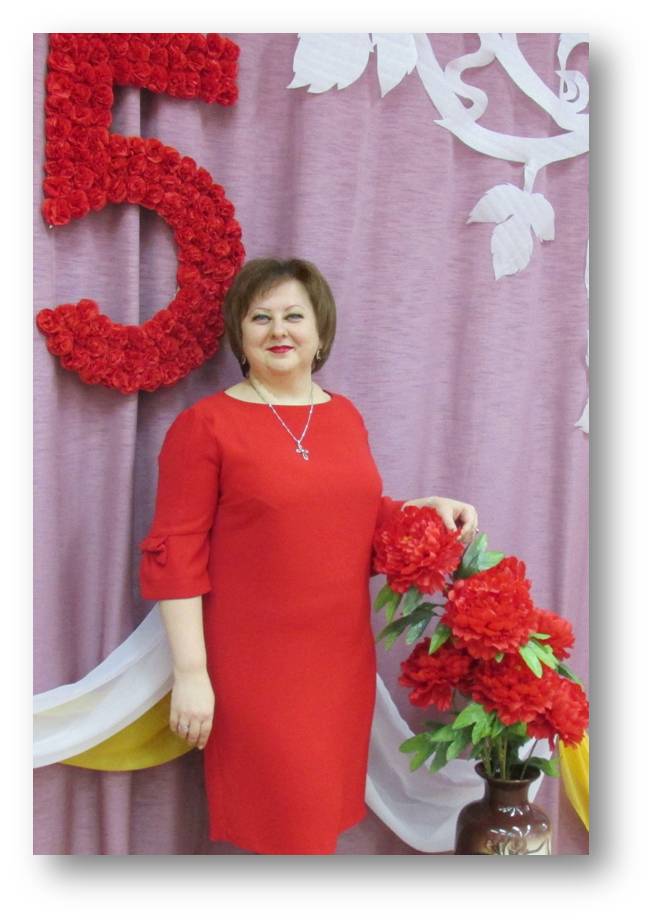 Председатель профсоюзной организацииПетрова Инна Васильевна
Профсоюзный комитет МАДОУ
Основные направления в работе профкома
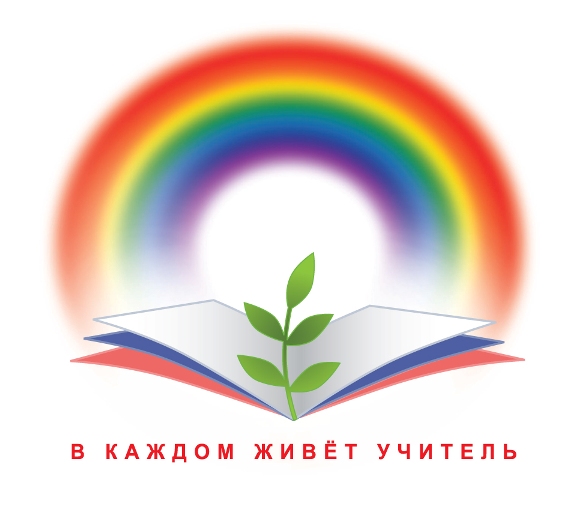 Социально – правовое партнёрство
 Охрана труда
 Социальная поддержка
 Информационная работа
 Спортивная работа
  Культурно-массовая работа
Цели и задачи работы профкома
Реализация уставных задач Профсоюза по представительству и защите социально-трудовых прав и профессиональных интересов членов Профсоюза.
Общественный контроль за соблюдением законодательства о труде и охране труда.
Улучшение материального положения, укрепление здоровья и повышение жизненного уровня членов Профсоюза.
Информационное обеспечение членов Профсоюза.
Создание условий, обеспечивающих вовлечение членов Профсоюза в профсоюзную работу.
Осуществление организационных мероприятий по повышению мотивации профсоюзного членства.
ОСНОВНЫЕ НАПРАВЛЕНИЯ ДЕЯТЕЛЬНОСТИ
Заключение соглашений, содействие заключению коллективных договоров и их реализации, ведение коллективных переговоров.
 Участие в разработке предложений к законодательным и иным нормативным актам.
 Оказание юридической, материальной помощи членам Профсоюза.
 Осуществление общественного контроля за соблюдением трудового законодательства, за состоянием охраны труда.
 Участие в урегулировании коллективных трудовых споров (конфликтов).
Деятельность профсоюза
Первичная профсоюзная организация МАДОУ функционирует  5 лет. Особенностью  2016 – 2017 учебного года является то, что мы добились 100% членства профсоюза.
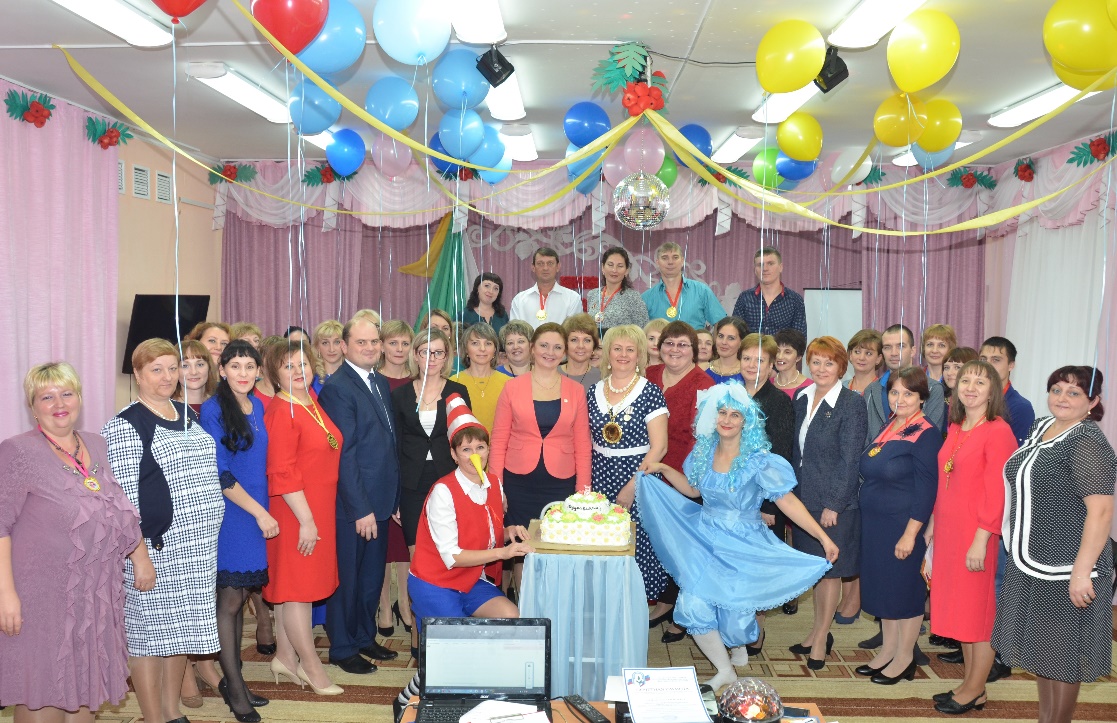 Коллектив детского сада. Юбилей! Нам 5 лет!!!
Социально - правовое партнёрствоКонтроль за реализацией соглашений и коллективного договора, локальных актов, нормативных документов. Планирование  работы профкома на год. Участие в комиссии по решению трудовых споров.
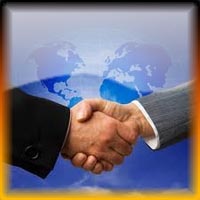 Охрана труда
Контроль за соблюдением правил и норм охраны труда;
 Аттестация рабочих мест;
 Утверждение соглашений по охране труда.
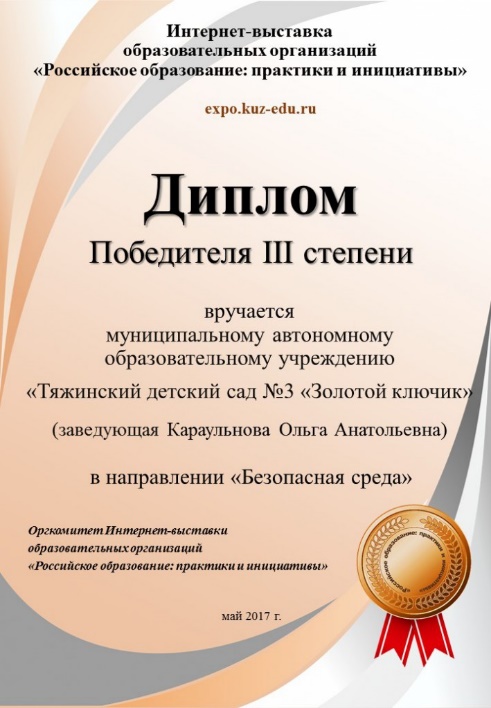 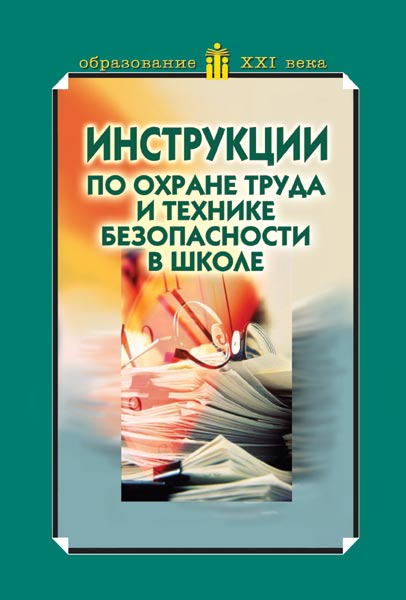 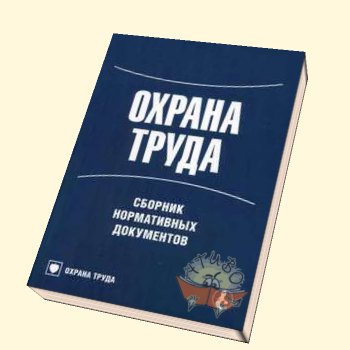 В 2017 году детский сад стал победителем 3 степени Интернет – выставки образовательных организаций «Российское образование – практики и инициативы» в направлении «Безопасная среда».
Информационная работа
Обновление профсоюзного уголка.
 Информационный материал из газеты 
«Мой профсоюз».
 Оформление информационного стенда.
Дважды в год оформляется подписка на газету «Мой профсоюз».
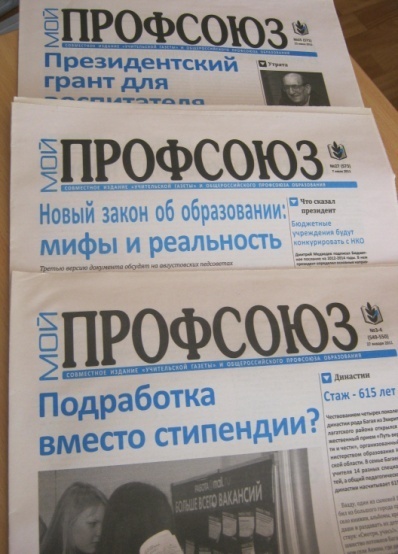 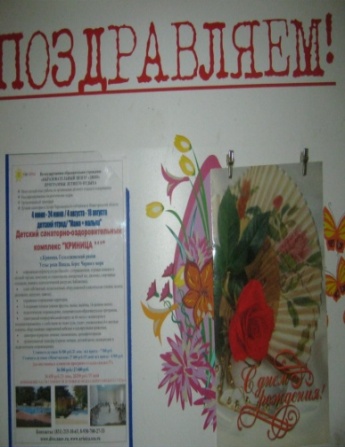 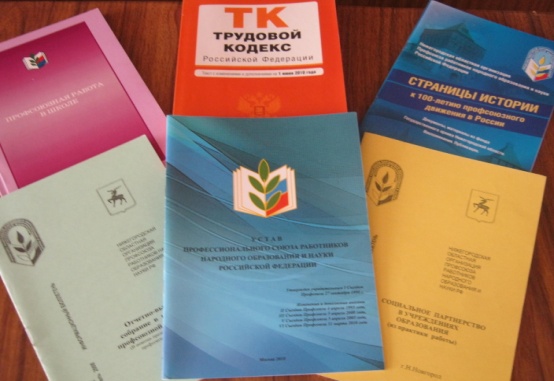 Социальная поддержка
Материальная помощь из профсоюза.
 Участие в распределении стимулирующего фонда.
Бесплатное медицинское обследование.
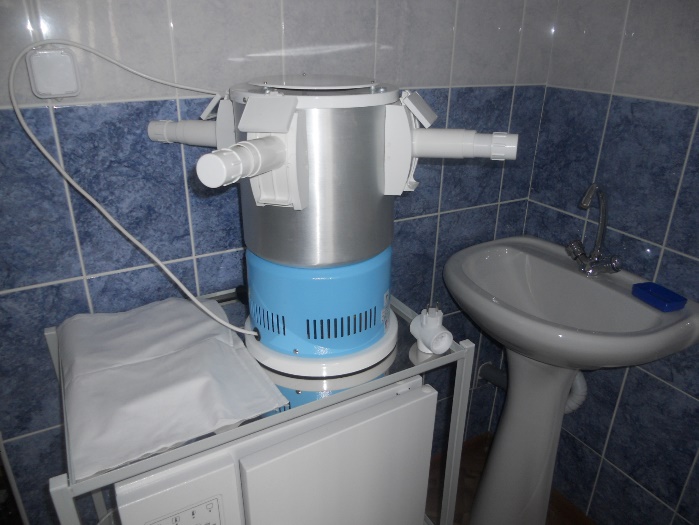 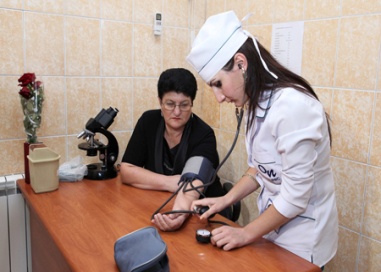 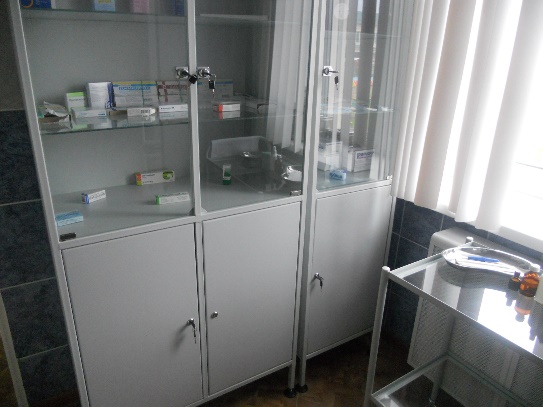 Спортивно-оздоровительная работа
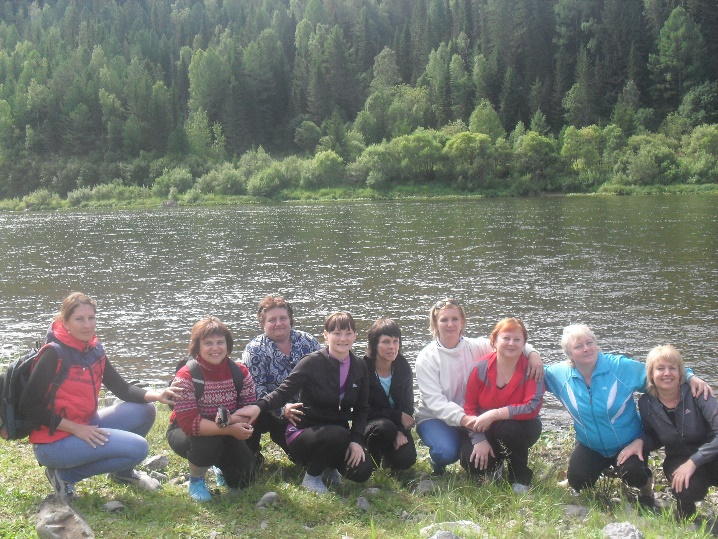 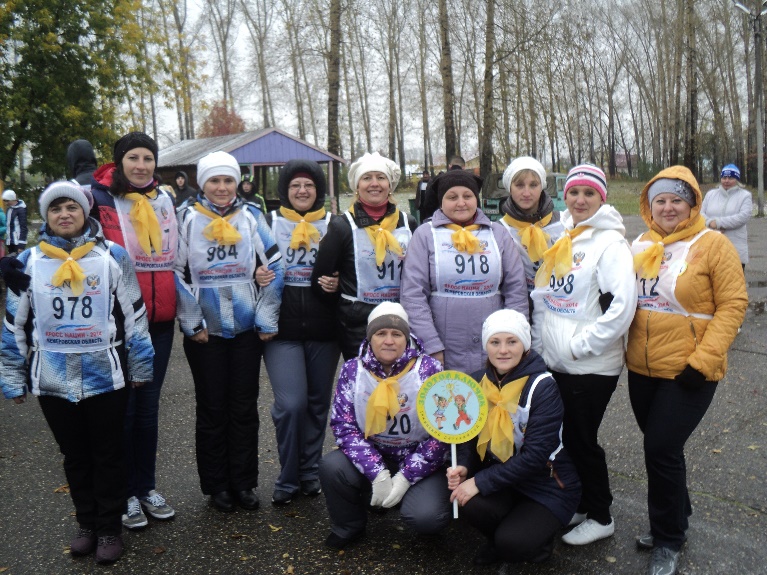 Дни здоровья
Участие команды «КРОСС НАЦИИ»
Выезд на природу
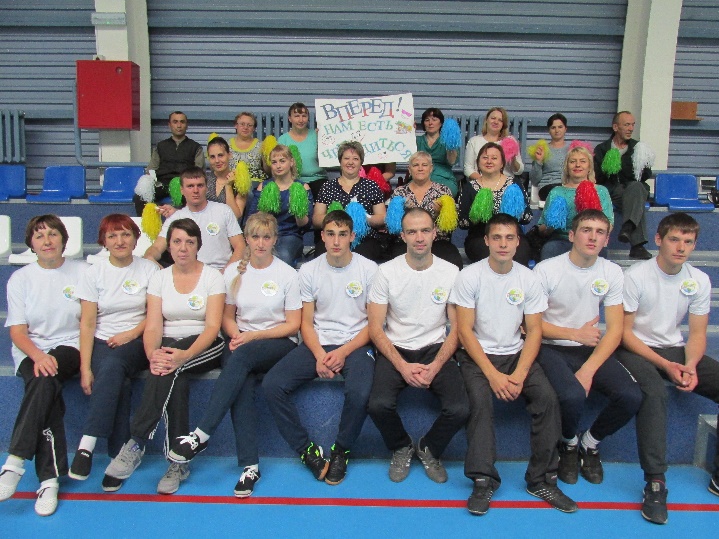 Спартакиада
Культурно-массовая работа
Театр «Дорогою добра!»
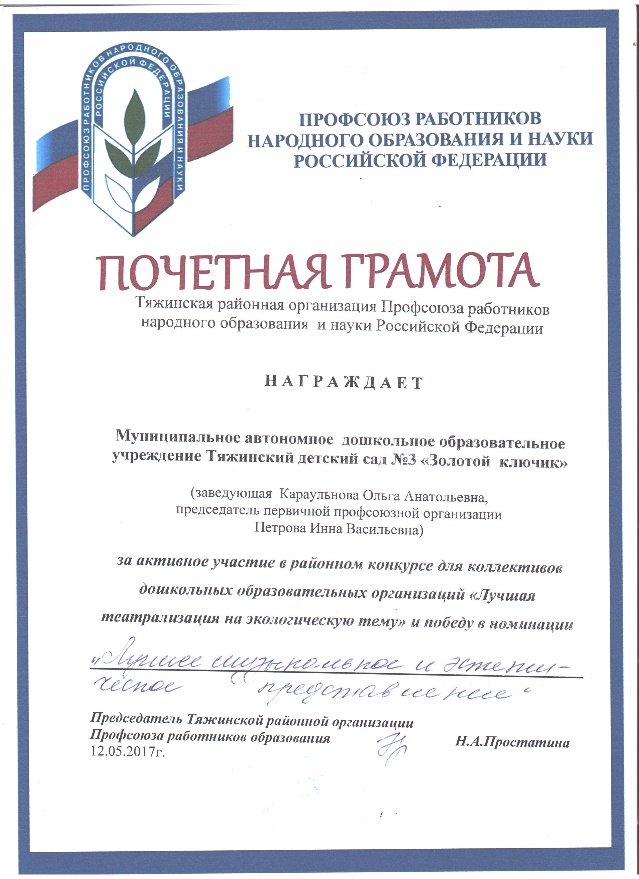 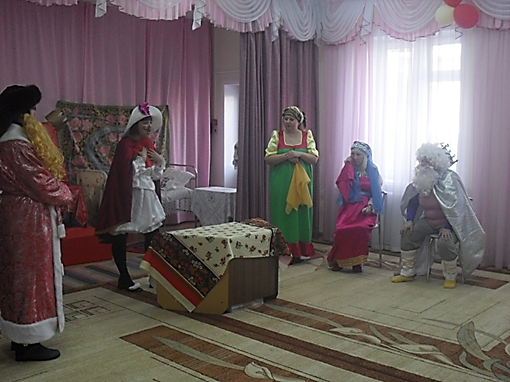 Конкурс «Лучшая театрализация на экологическую тему»
Участие коллектива в жизни МАДОУ
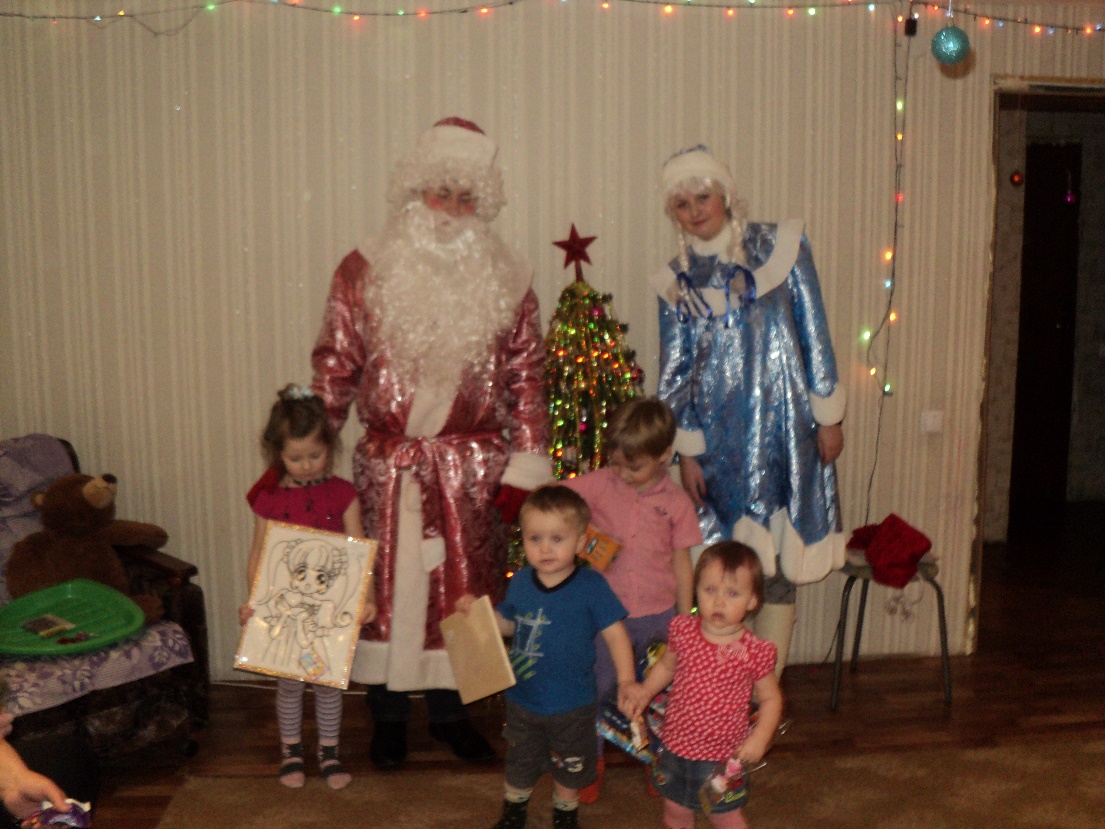 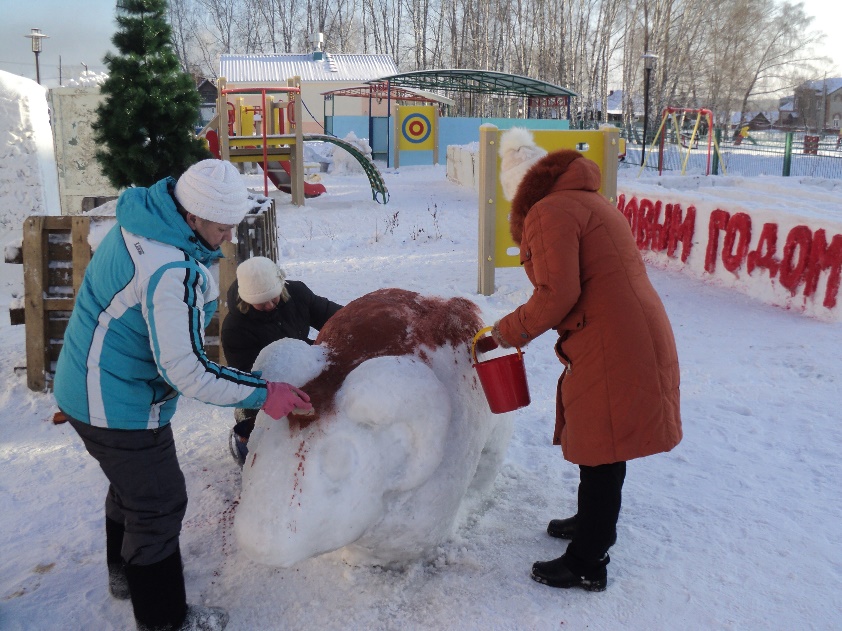 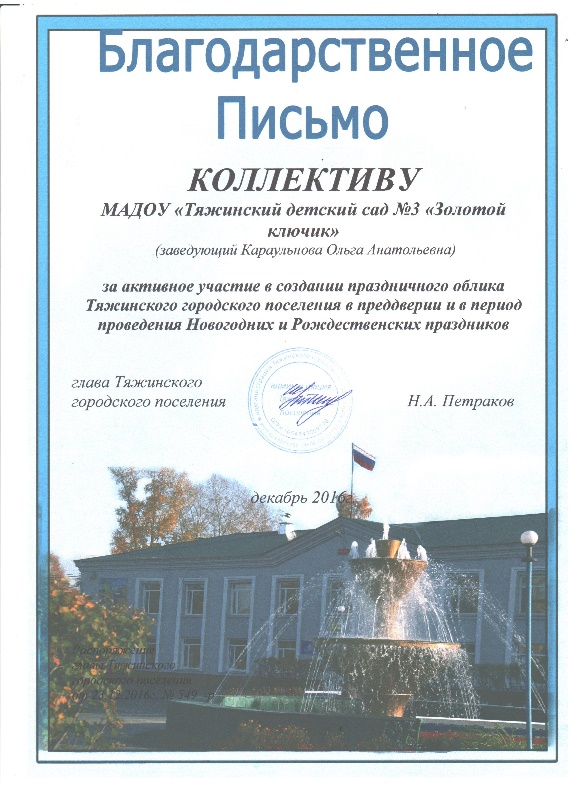 Строительство снежного городка
Поздравление Деда Мороза  и Снегурочки на дому
Информация о нас размещена в Тяжинской районной газете «ПРИЗЫВ
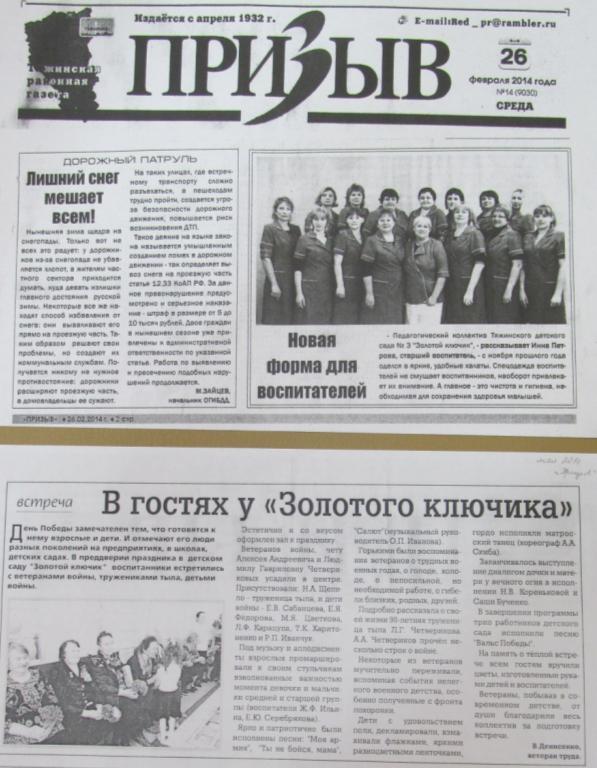 Активно работаем по просвещению и информированию коллег, тесно сотрудничаем со СМИ.
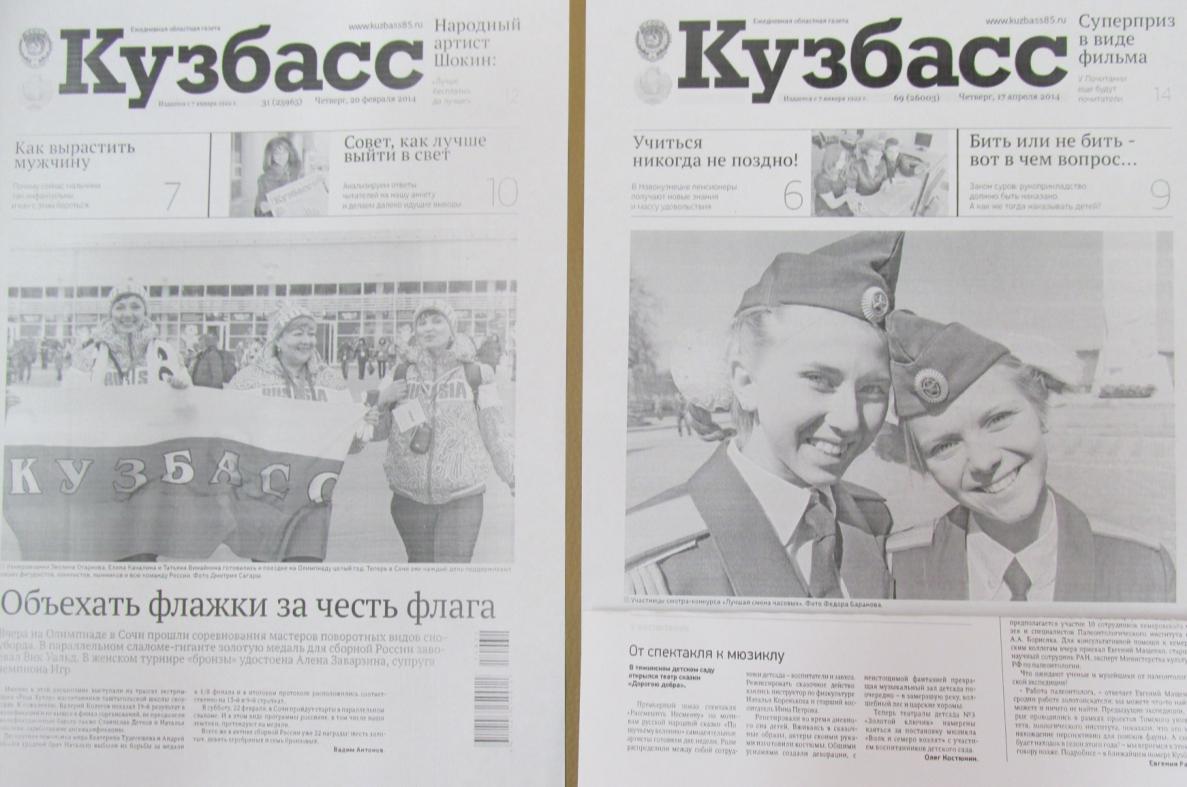 Официальным сайт Администрации Тяжинского муниципального района.
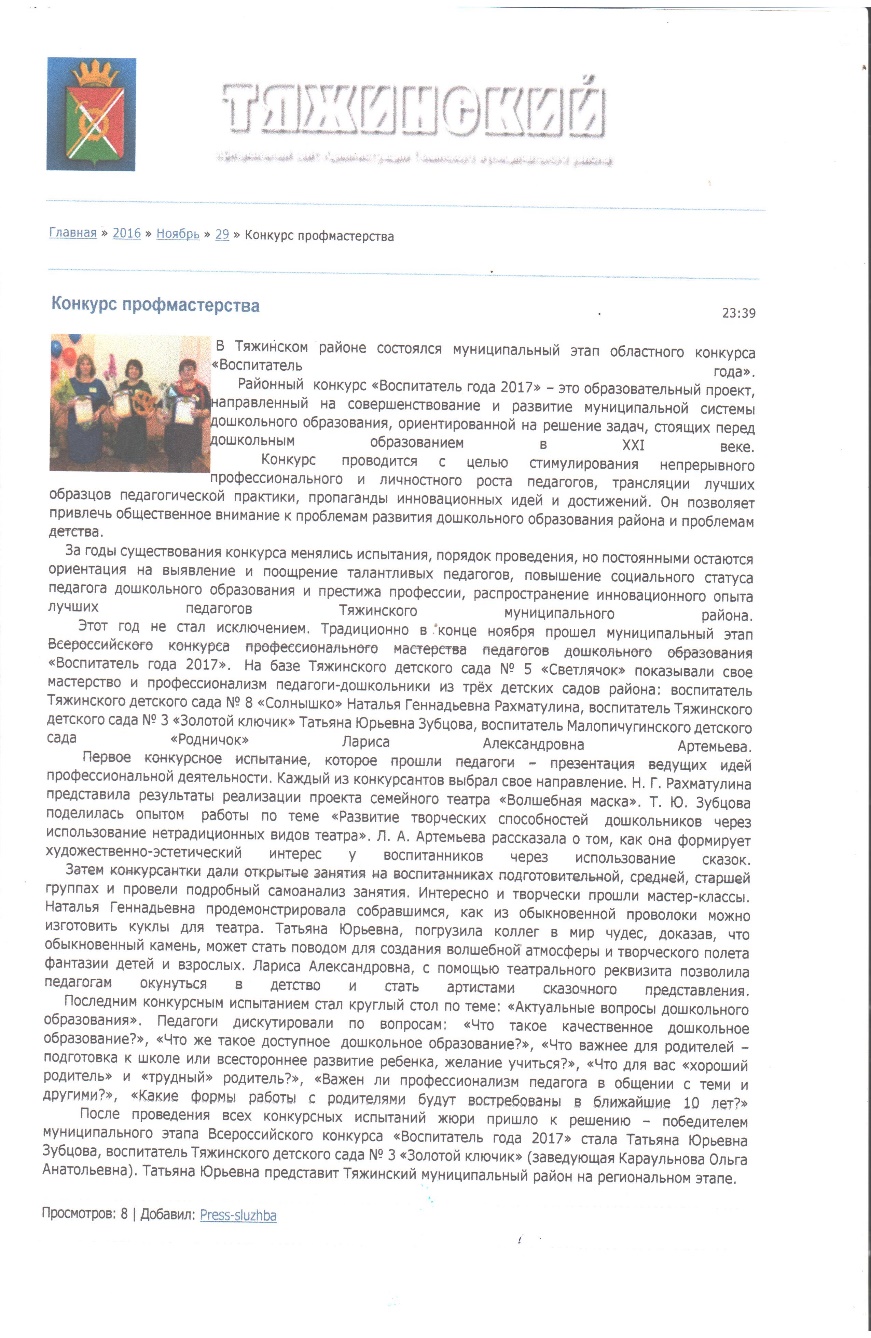 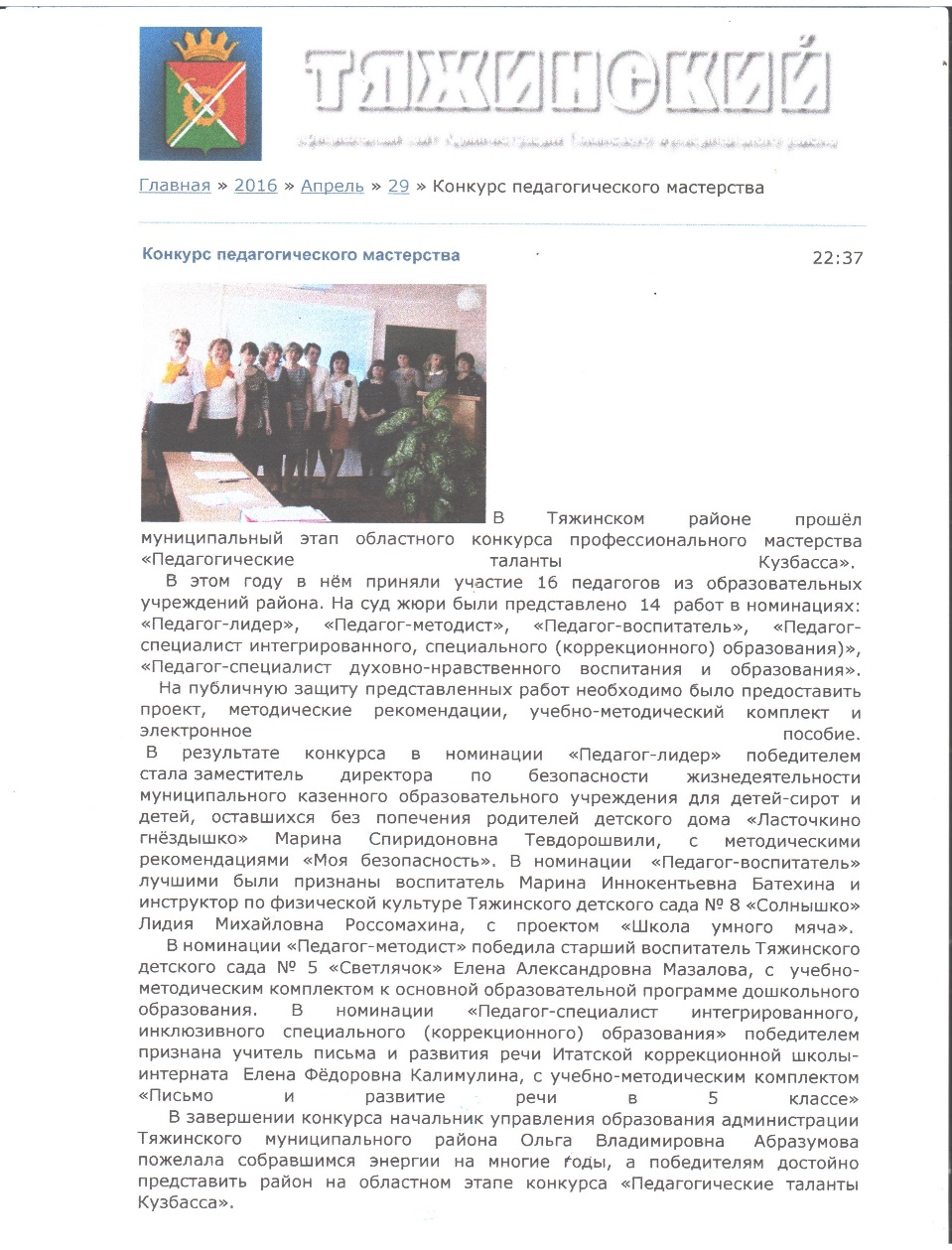 Профсоюзный уголок
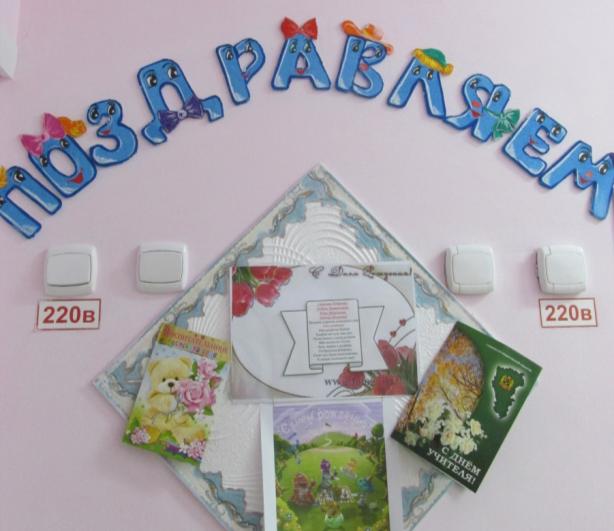 Выступление на праздниках
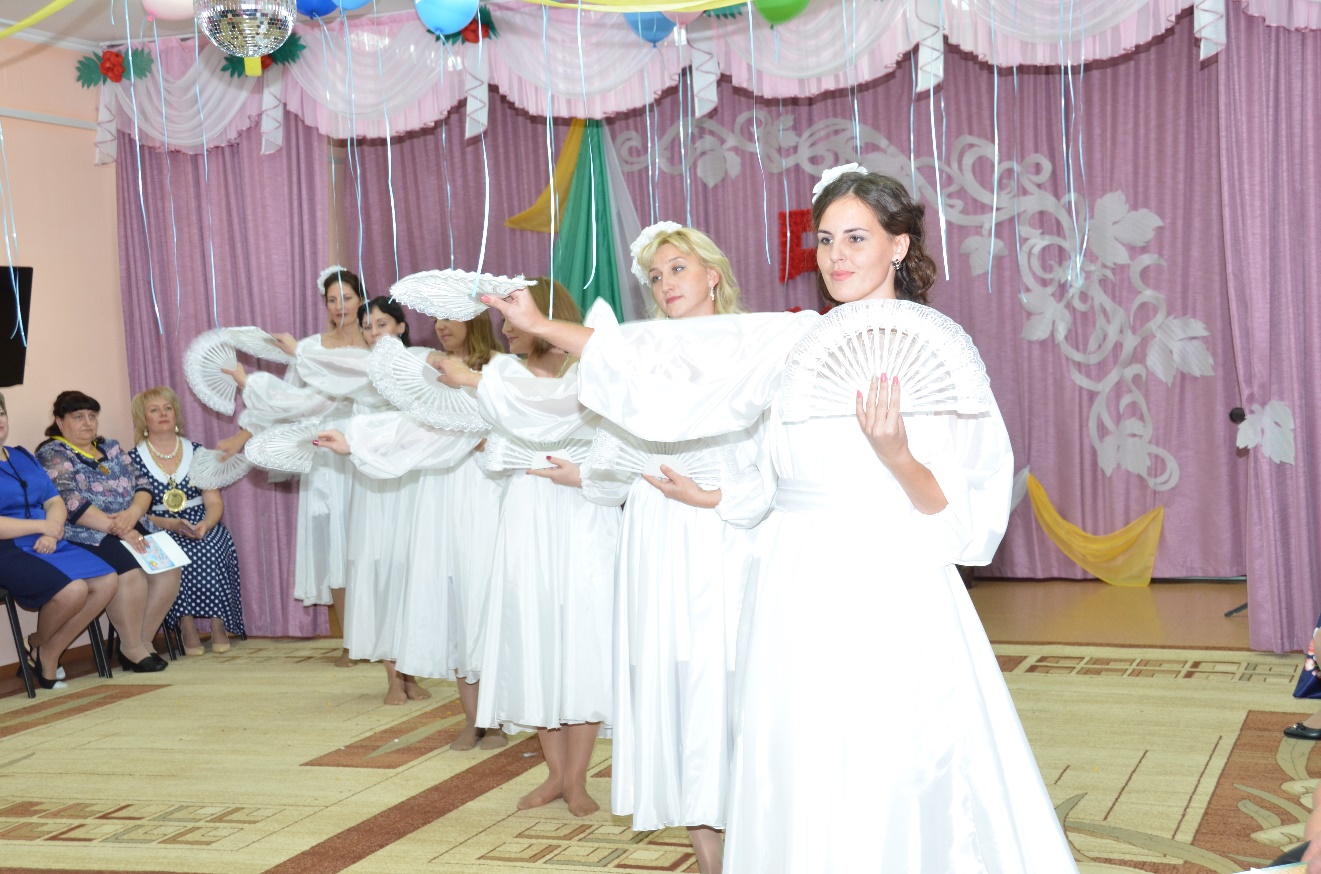 Работа с представителями  старшего поколения
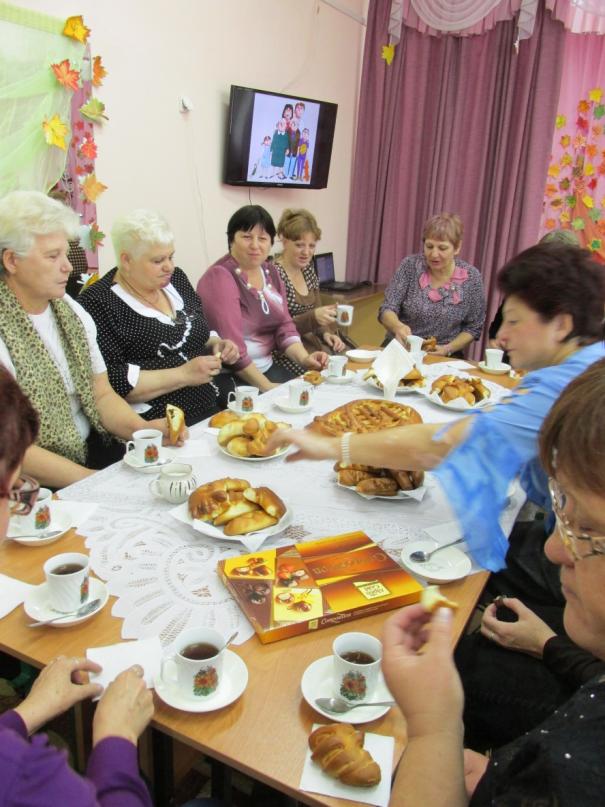 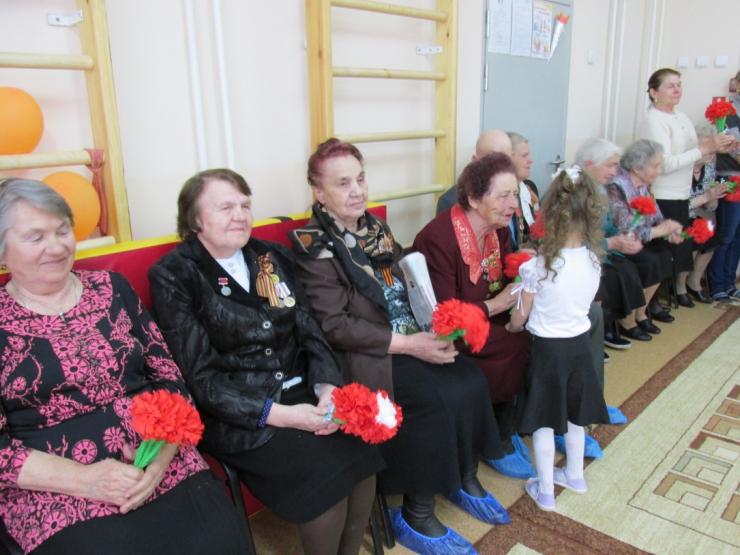 День Победы!
День Мудрости
Участие в параде Победы
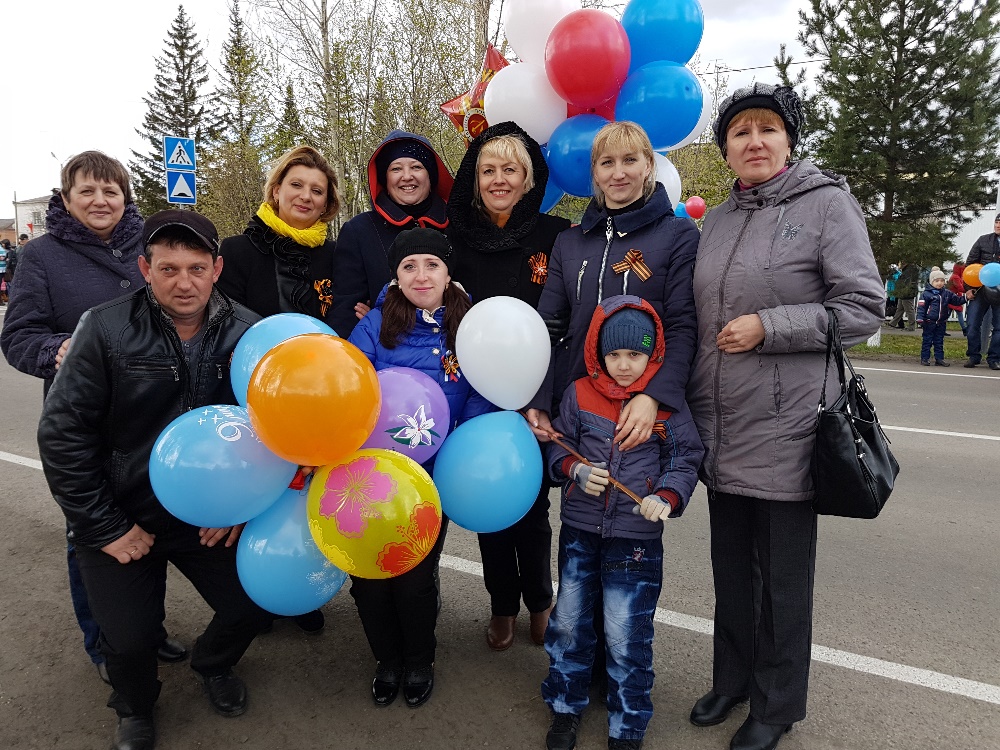 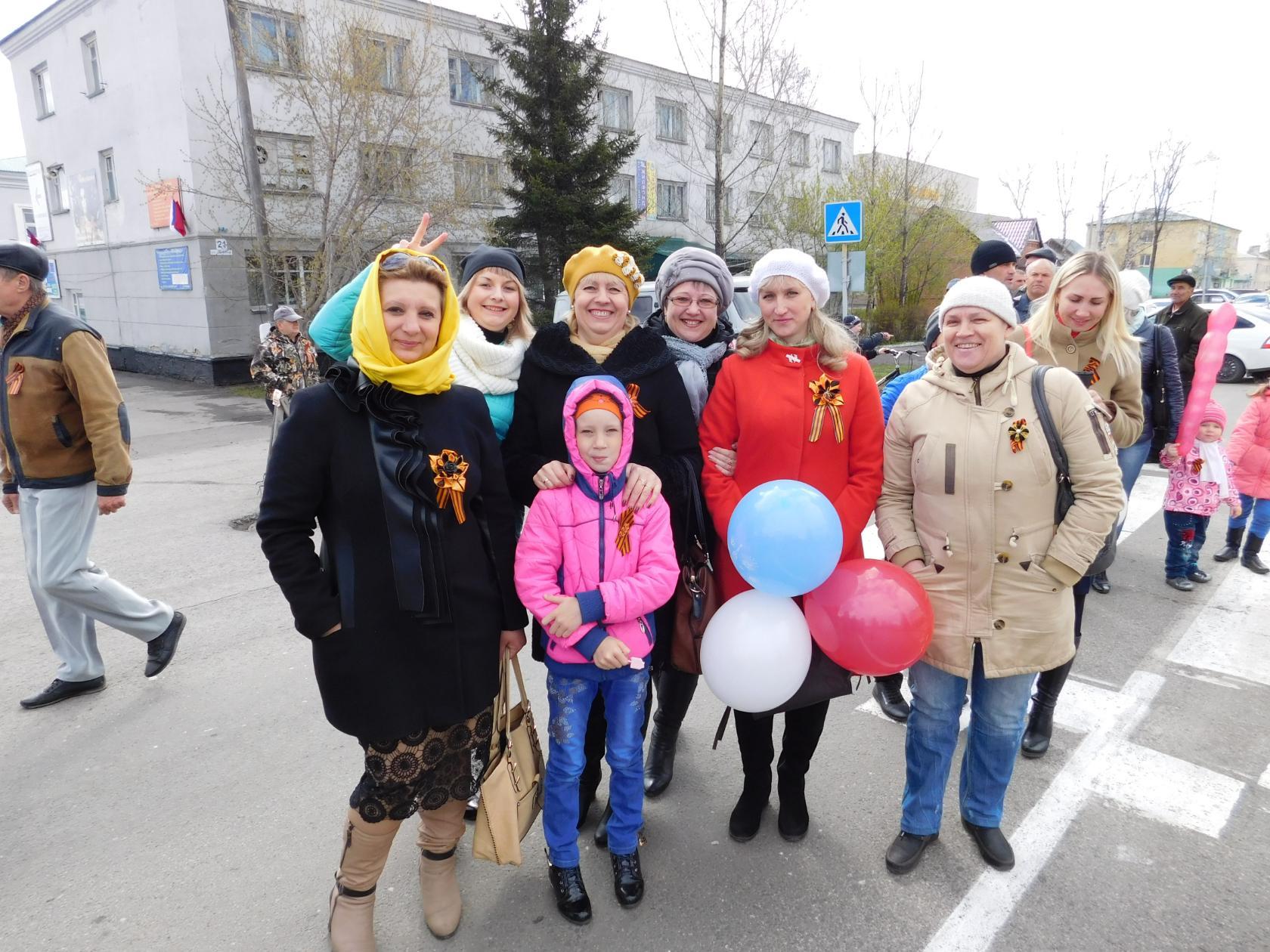 Всегда приятно, когда оценивается твой труд
Вручение Почетных грамот
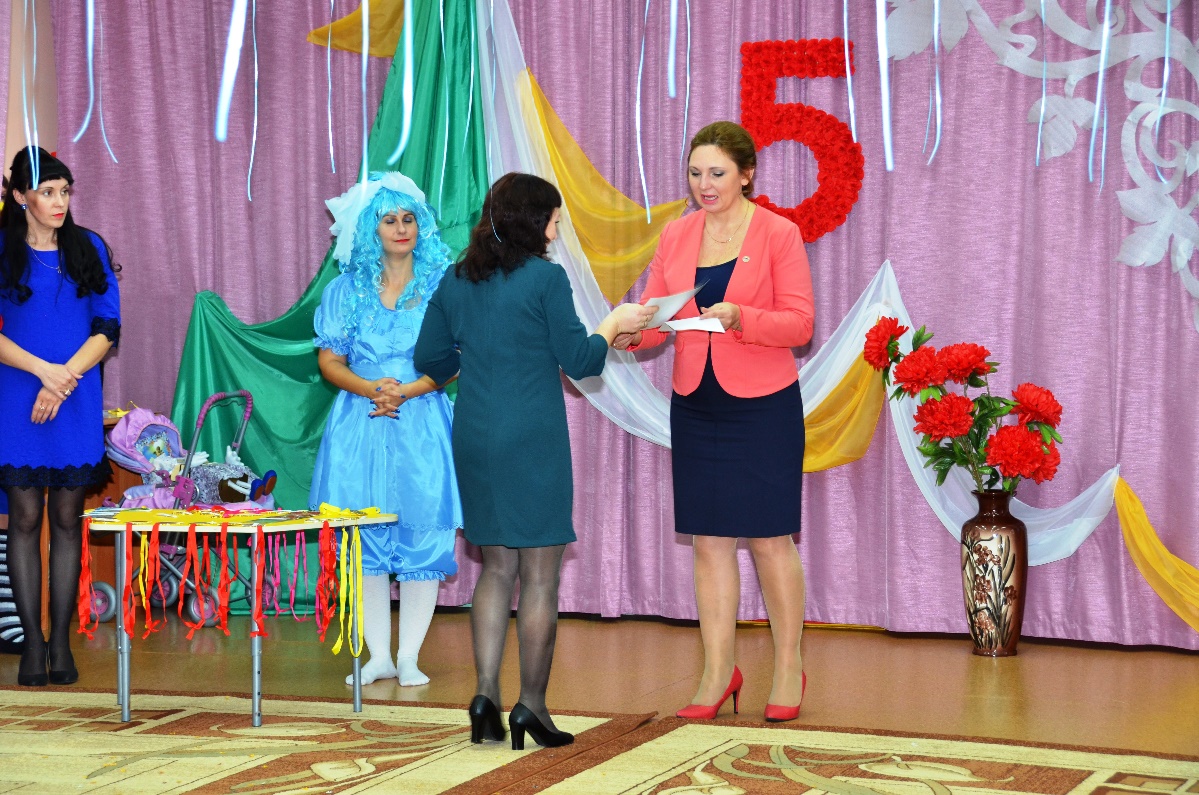 Награды коллектива
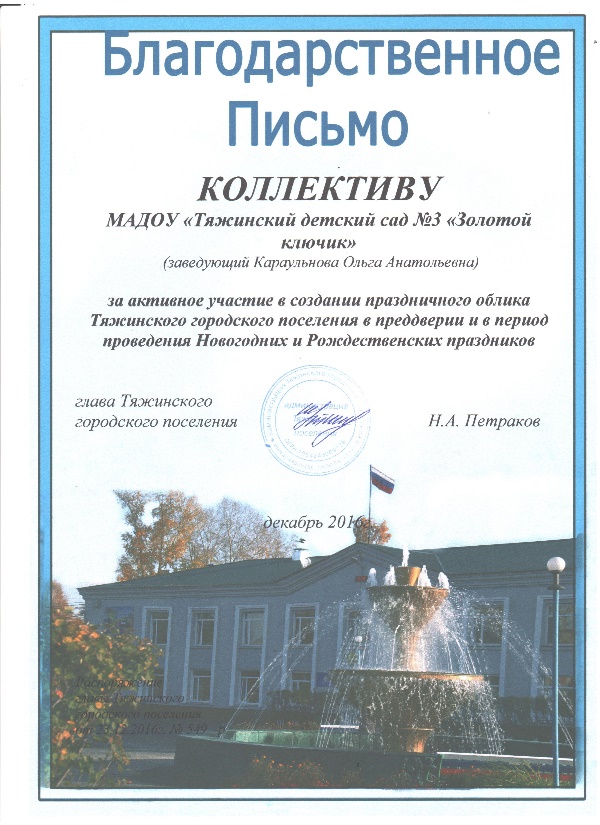 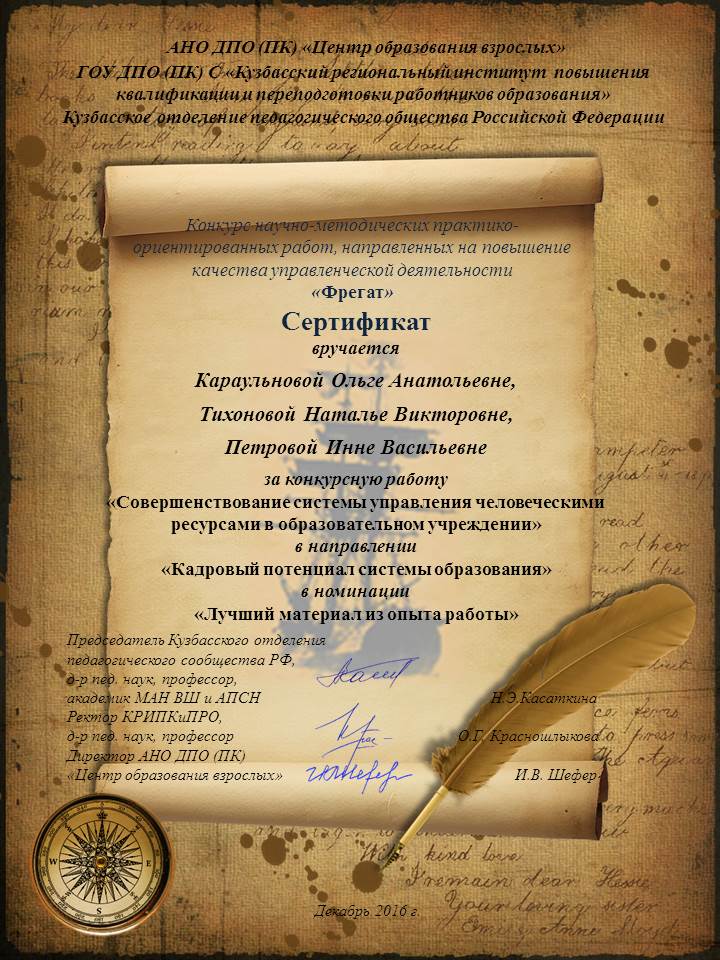 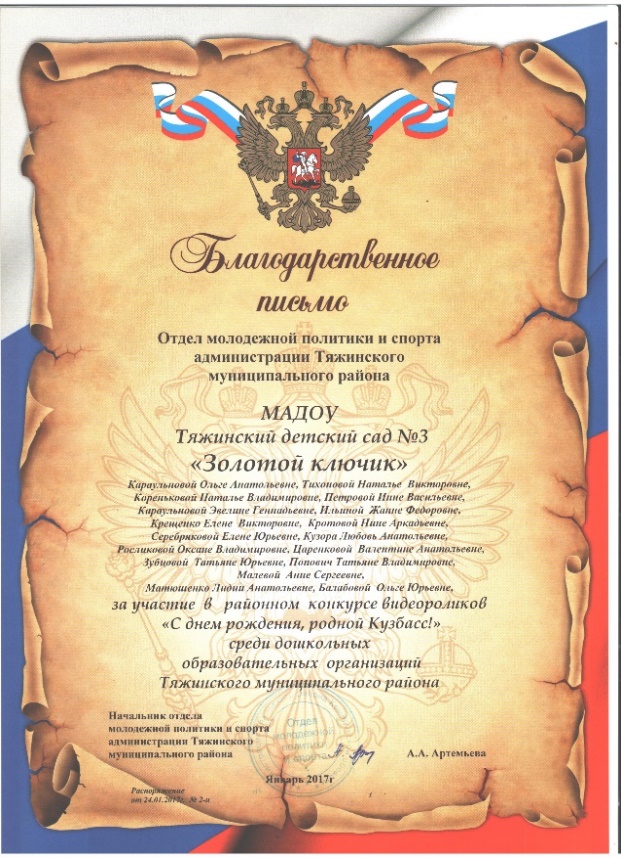 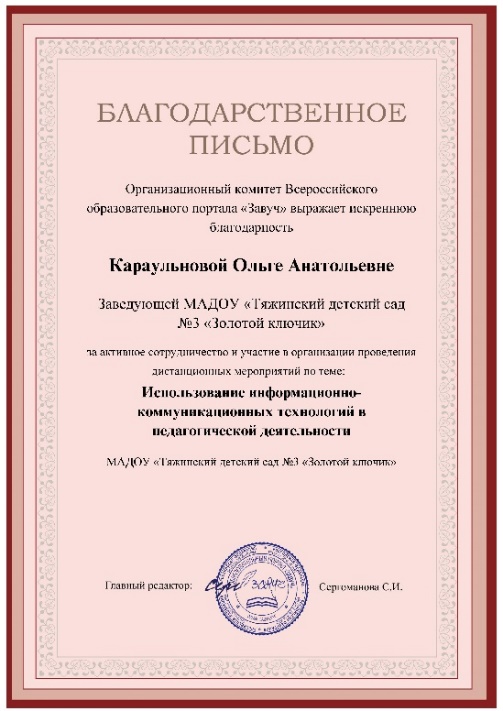 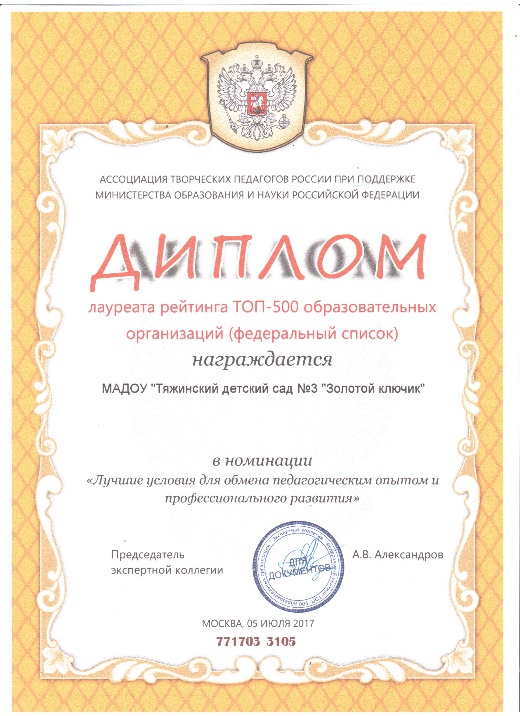 Сайт МАДОУ
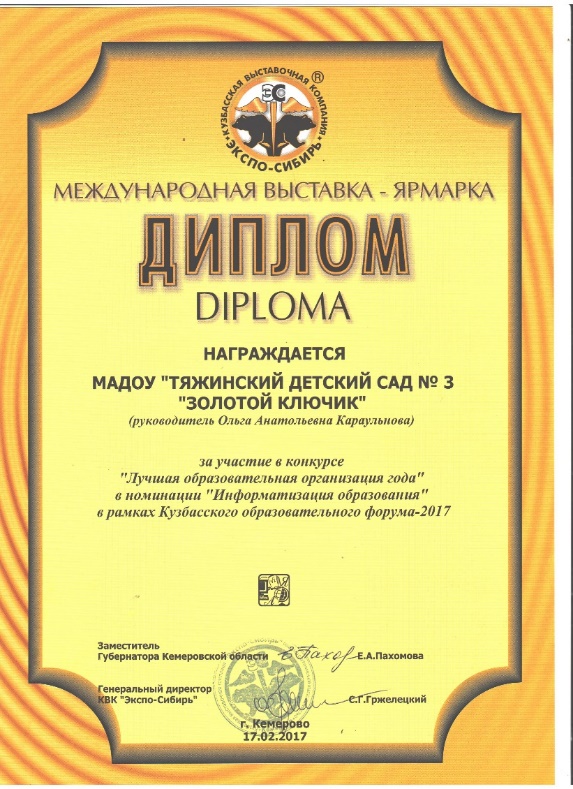 Создана и ведётся страница первичной профсоюзной организации на сайте детского сада
http:// http://zolotoikliuchik.ucoz.net/
Первичная профсоюзная организация нашего сада заботится не только о производственно-правовой и социальной стабильности своих сотрудников, но и проводит мероприятия для создания их эмоционального благополучия. Таким образом, ведется интересная, разноплановая работа культмассового сектора.  К каждому празднику для коллектива организуются  мероприятия: День воспитателя, День матери, Новый год, 8 марта, День здоровья.
Мы вместе – ЕДИНЫ!
Со стороны районной профсоюзной организации постоянно оказывается материальная, моральная и правовая   поддержка.
Это все про НАС!
Рейтинг. Отзывы (МАДОУ «Тяжинский детский сад №3 «Золотой ключик» - http://kemerovo.fulledu.ru/sadik/madou-tyazhinskiy-detskiy-sad-3-zolotoy-kluchik/reviews/2/
Открытие детского сада - http://kemoblast.ru/news/2012/10/05/segodnya-v-stolitse-oblastnogo-dnya-sela-rajtsentre.html
http://www.ako.ru/PRESS/viewtext.asp?C77303=On
http://kuzinfo.ru/realestate-construction/15615-3-l-r-110
День Мудрости - http://www.tyazhin.ru/news/den_mudrosti/2014-10-01-2545
http://imc.ucoz.ro/news/den_mudrosti/2014-10-06-108
Будущие чемпионы Олимпиады - http://ecokem.ru/vospitanniki-detskix-sadov-kuzbassa-podderzhivayut-olimpijskoe-dvizhenie-rossii/
Городок для детсадовцев - http://www.tyazhin.ru/news/gorodok_dlja_detsadovcev/2015-12-25-3663
Воспитатель года - 2017 - http://vestnik.a42.ru/lenta/show/24973.html
http://uo.ucoz.net/news/vospitatel_goda/2016-11-29-35
Районный конкур «Что? Где? Когда?» - http://colokolchik.ucoz.ru/news/rajonnyj_konkurs_chto_gde_kogda/2015-10-20-311
Конкурс «Моя прекрасная няня» - http://www.kuzbassnews.ru/news/konkurs-profmasterstva-mladshih-vospitateley-v-tyazhinskom-rayone
Конкурс детского рисунка – http://www.kuzbassnews.ru/news/pobeda-vospitannicy-tyazhinskogo-detsada-v-oblastnom-konkurse-detskogo-risunka
http://www.tyazhin.ru/news/konkurs_detskogo_risunka/2016-06-04-4223
http://kemerovo.bezformata.ru/listnews/oblastnom-konkurse-detskogo-risunka/47394091/
Конкурс рисунков - http://pbprog.ru/products/articles/svid3.php?ELEMENT_ID=6650
Августовское совещание педагогов – 
http://kuzbassnews.ru/news/avgustovskoe-soveshchanie-pedagogov-v-tyazhinskom-rayone
http://www.tyazhin.ru/news/avgustovskoe_soveshhanie_pedagogov/2016-08-26-4435
День открытых дверей - http://kemerovo.bezformata.ru/listnews/tyazhinskom-detskom-sadu-zolotoj/33964042/
Автогородок для детсадовцев - http://www.tyazhin.ru/news/avtogorodok_dlja_detsadovcev/2015-11-13-3513
Мини музей старинной книги - http://kemerovo.bezformata.ru/listnews/starinnoj-knigi-otkrili-v-detsadu/42949512/
Конкурс. «Детский сад. От прошлого к будущему» - http://kemerovo.bezformata.ru/listnews/proshel-konkurs-pedrabotnikov/44822782/
http://kuzbassnews.com/news/konkurs-pedrabotnikov-detsadov
День Победы - http://kuzbassnews.com/news/v-tyazhine-detsadovcy-vstrechayut-den-pobedy
http://www.ismi.ru/?nws0=421201
Подарок детсадовцам - http://www.tyazhin.ru/news/podarki_dlja_detsadovcev/2016-01-09-3682
Творческая встреча  - http://kuzbassnews.com/news/tvorcheskaya-vstrecha-v-tyazhine
День Учителя - http://kuzbassnews.ru/news/den-uchitelya-v-tyazhinskom-rayone
Конкурс «Воспитатель года» - http://www.kuzbassnews.ru/news/konkurs-profmasterstva-v-tyazhinskom-rayone
http://www.tyazhin.ru/news/konkurs_profmasterstva/2016-11-29-4661
Конкурс «Лесенка успеха – 2017»
 http://kuzbassnews.ru/news/oblastnoy-konkurs-profmasterstva
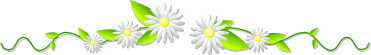 Спасибо за внимание!
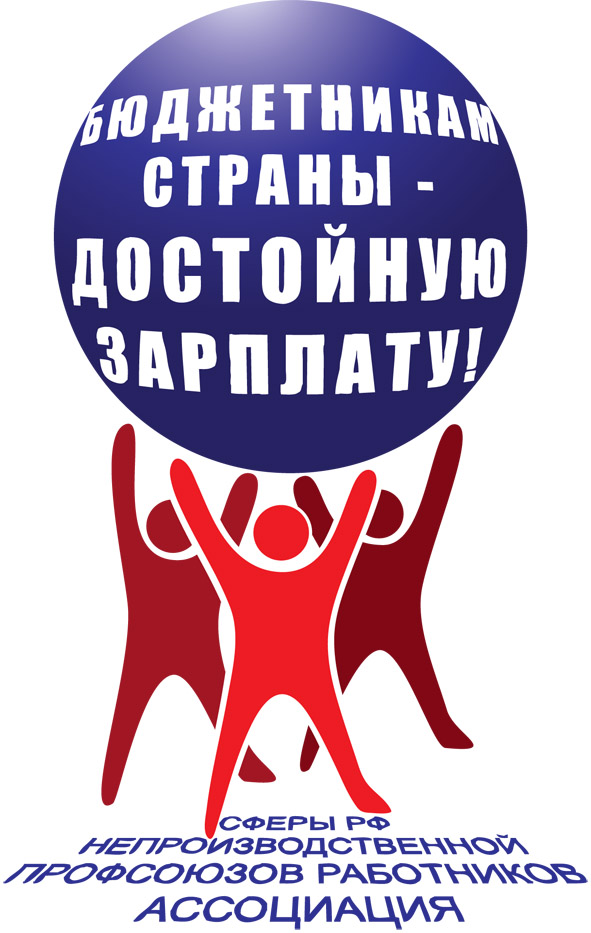 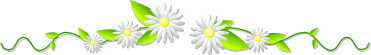